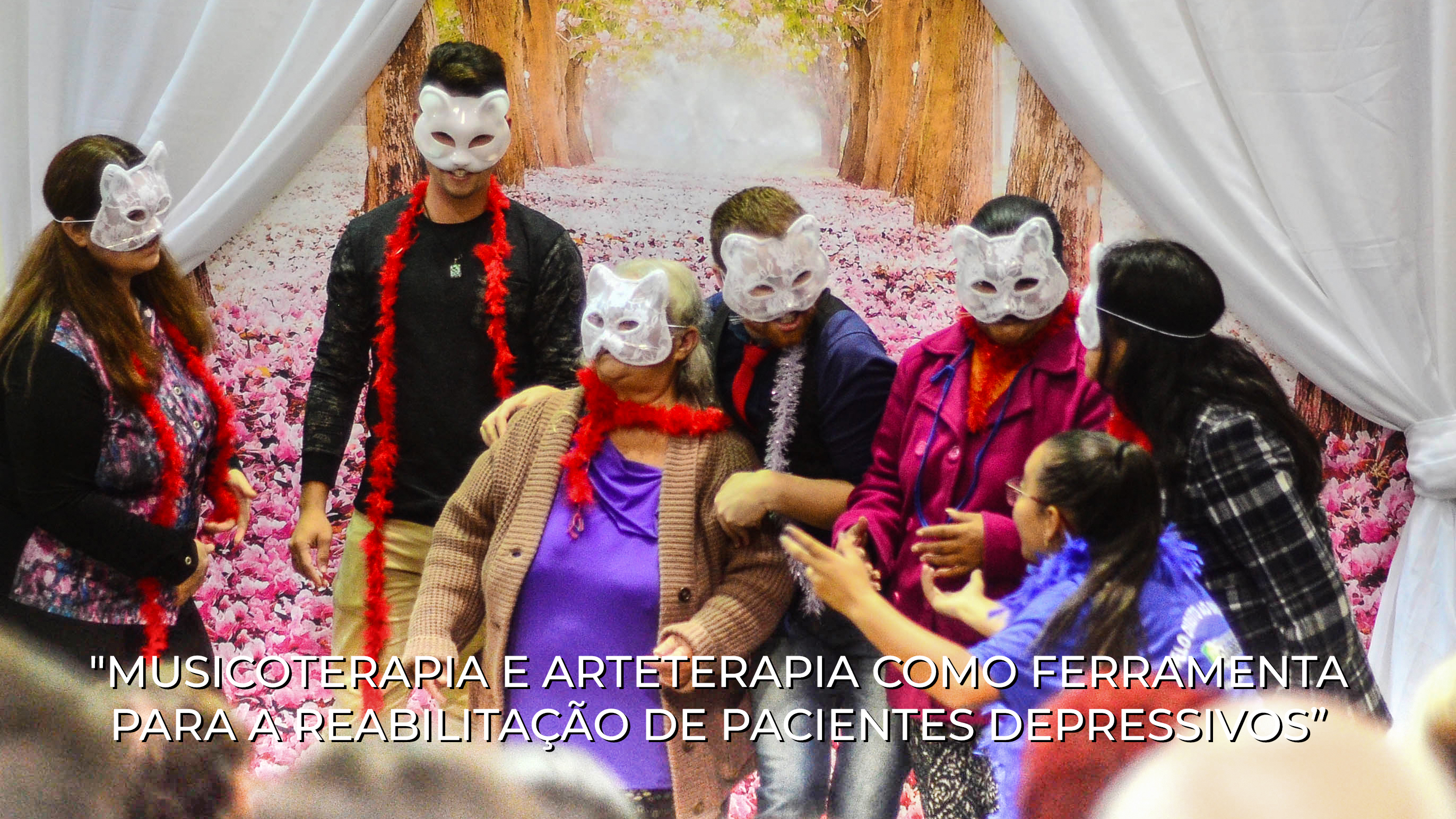 INTRODUÇÃO
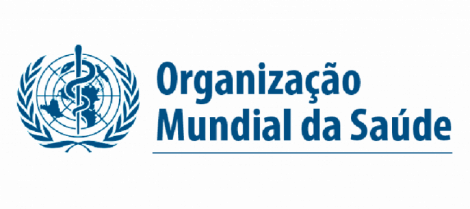 Aproximadamente 5% dos adultos, globalmente, sofrem de depressão.
Altamente prevalente e associada a um menor funcionamento social, menor qualidade de vida e aumento da mortalidade.
Transtorno mental comum, de tristeza persistente e falta de interesse ou prazer em atividades antes gratificantes ou agradáveis.
Desta forma a depressão como um transtorno psiquiátrico pode ser considerado uma questão de Saúde Pública a ser prevenida e tratada.
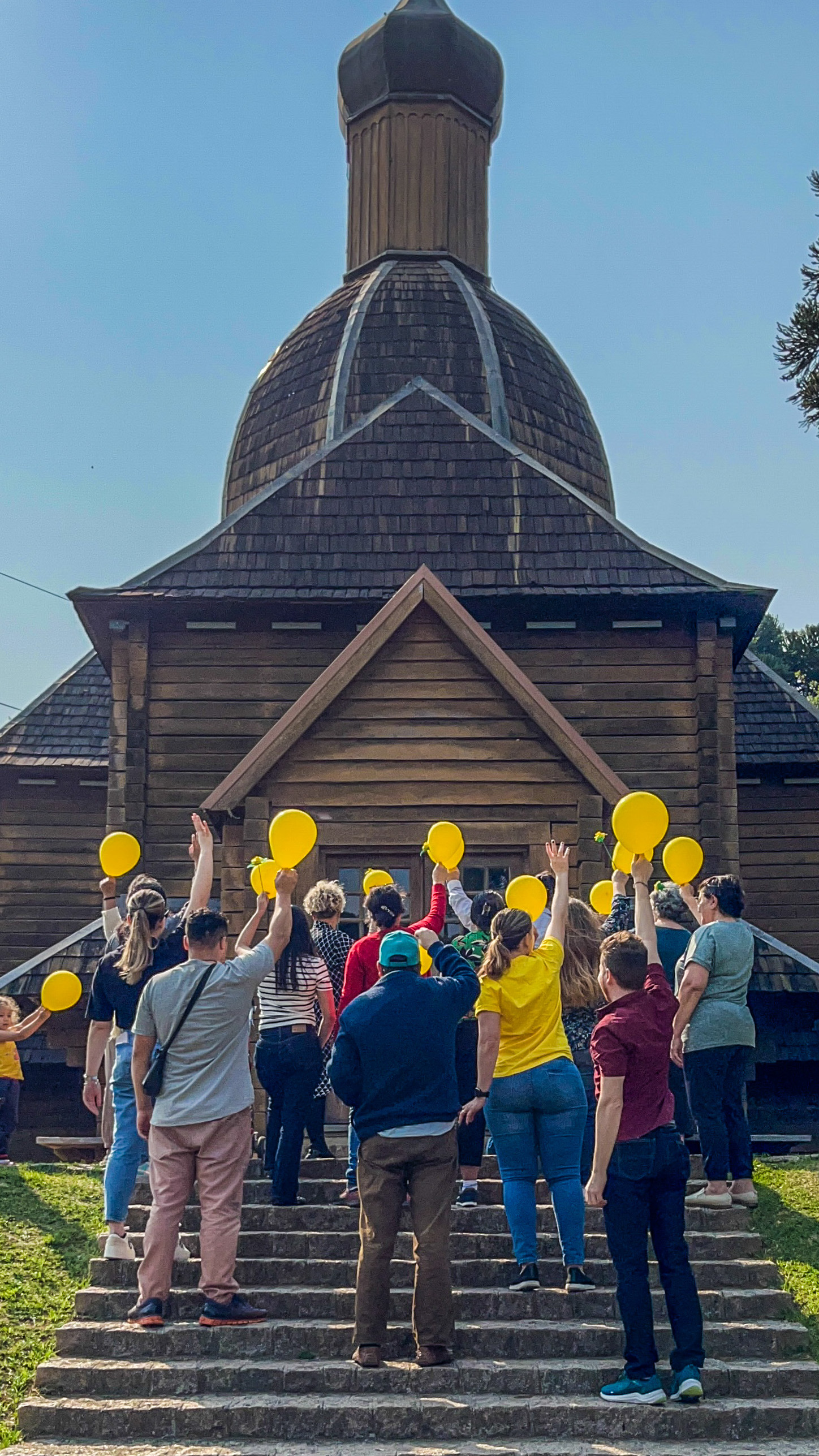 OBJETIVO GERAL
Apresentar o resultado de produções expressivas de pacientes com depressão no CAPS de Campo Magro – PR e relatar a contribuição da Musicoterapia e da Arteterapia no processo de reabilitação do paciente em depressão
Como atuação prática será apresentado análise feita sobre as produções expressivas da paciente, de nome fictício, Rosa.
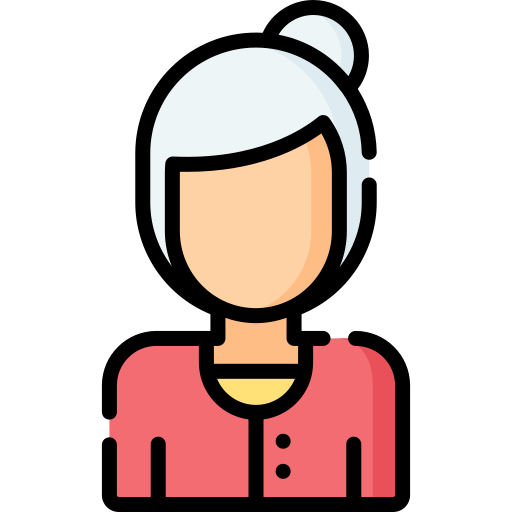 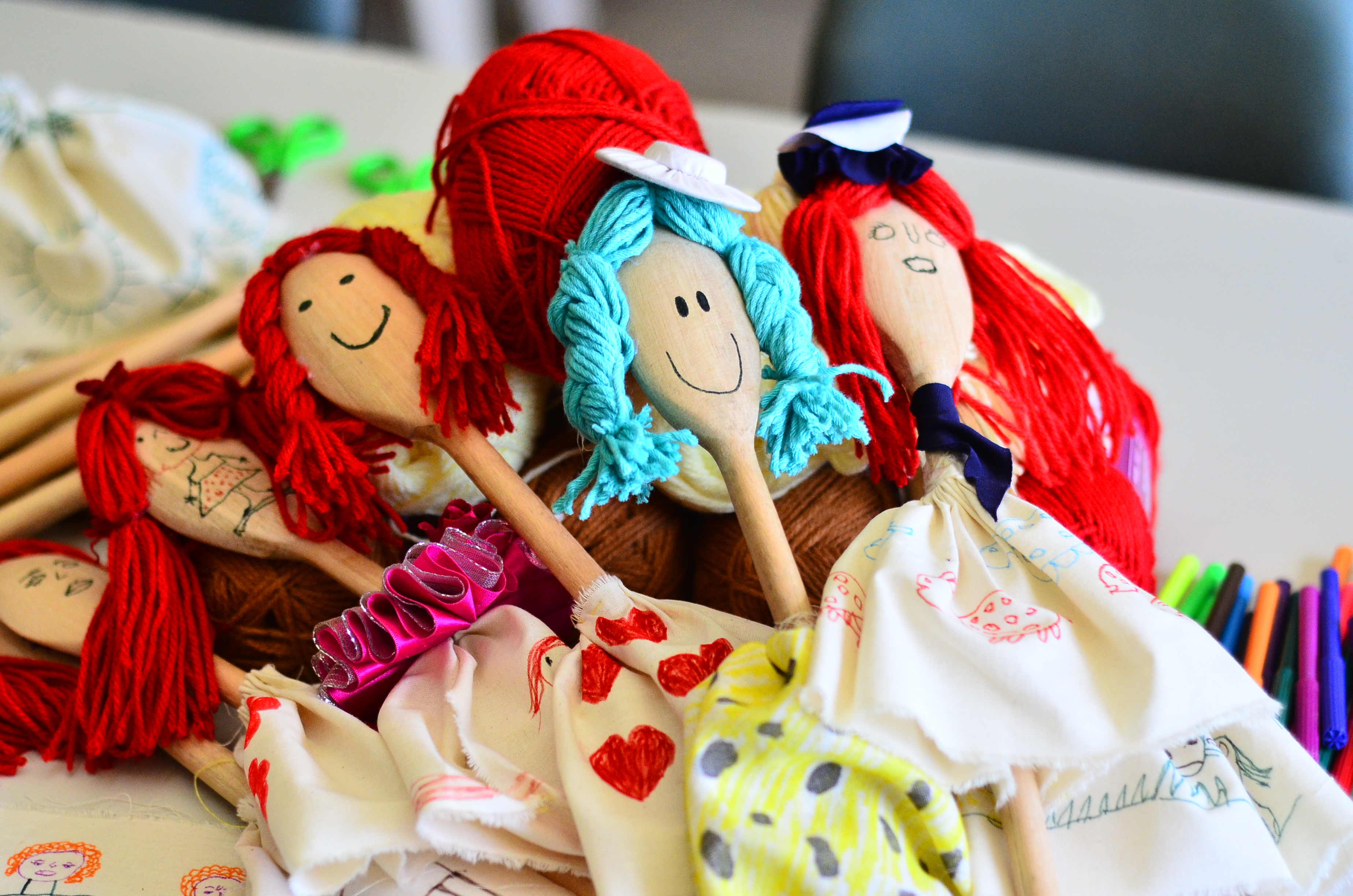 OBJETIVOS ESPECÍFICOS
30 encontros, um por semana, de 40 minutos.
Grupo de 10 pacientes encaminhados pelos médicos do local.
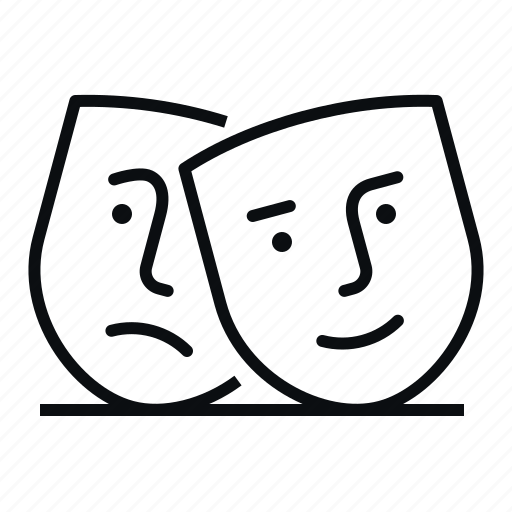 As atividades aconteceram por meio da livre expressão tendo como foco a perspectiva terapêutica.
Nas intervenções foram aplicadas técnicas de musicoterapia e arteterapia que se deram através do desenho, pintura, colagem, fotografia, modelagem, e o fazer musical.
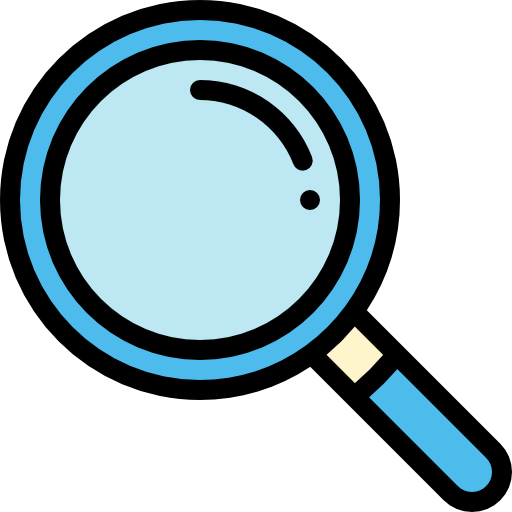 O percurso das sessões se baseou no raciocínio de estudo descritivo e analítico durante as expressões realizadas nos encontros.
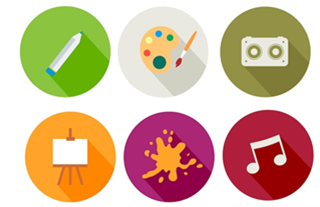 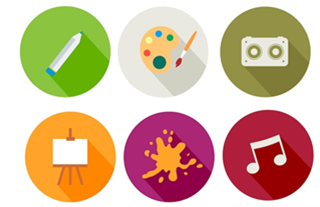 Nas experiências selecionadas do estudo de caso aplicou-se para análise a técnica “Luz na escuridão”.
As práticas expressivas baseiam-se na crença de que o processo criativo envolvido na atividade artística é terapêutico e enriquecedor da qualidade de vida das pessoas, tanto das que experenciam doenças, traumas ou dificuldades de vida, como das que buscam desenvolvimento pessoal. Por meio do Criar em Arte e do refletir sobre os processos e trabalhos artísticos resultantes, as pessoas podem ampliar o conhecimento de si, dos outros, aumentar sua autoestima, lidar melhor com os sintomas, estresse e experiências traumáticas, desenvolver recursos físicos, cognitivos e emocionas e desfrutar do prazer vitalizador do fazer artístico. (GEHRINGER, 2005, p.2).
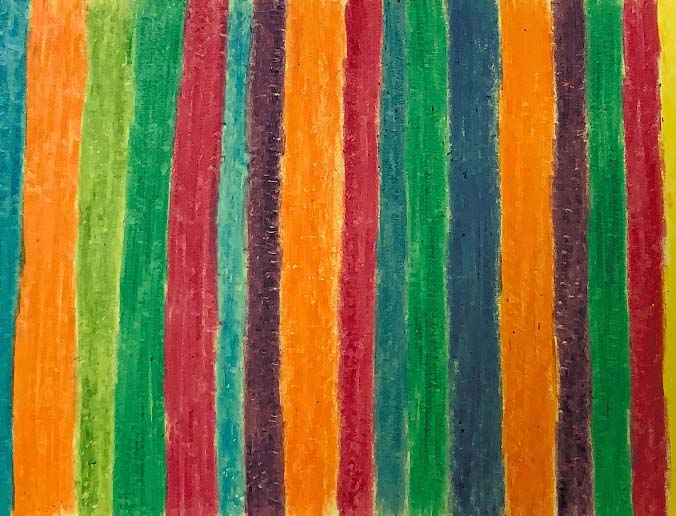 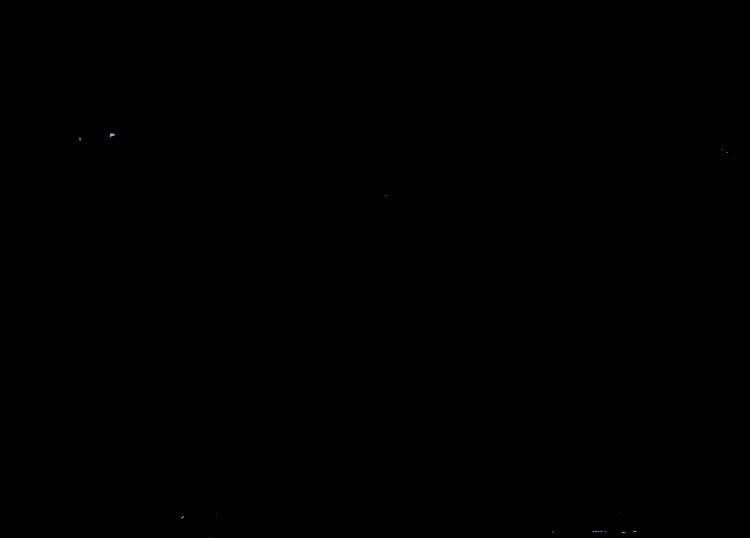 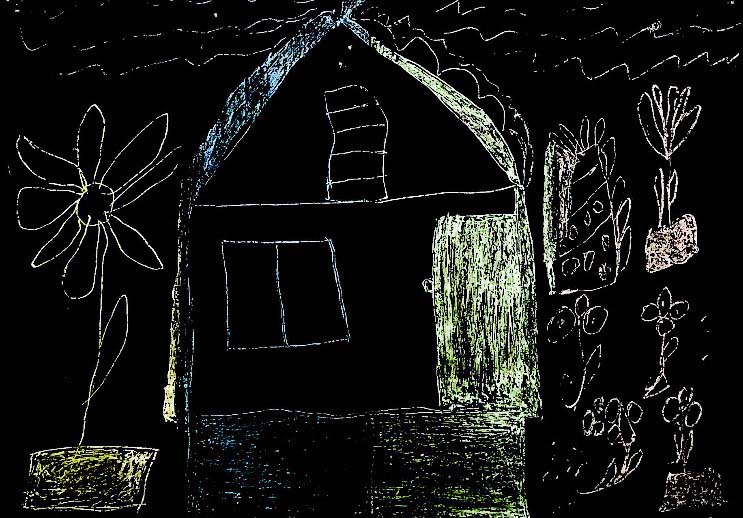 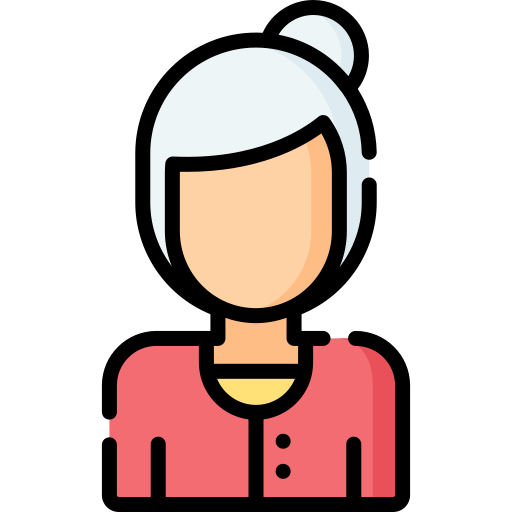 O processo de livre expressão escolhido foi o de Rosa que mencionou que durante a prática foi possível perceber que mesmo na escuridão da depressão havia duas coisas que lhe traziam alegria e os elementos ilustrados no desenho foram:
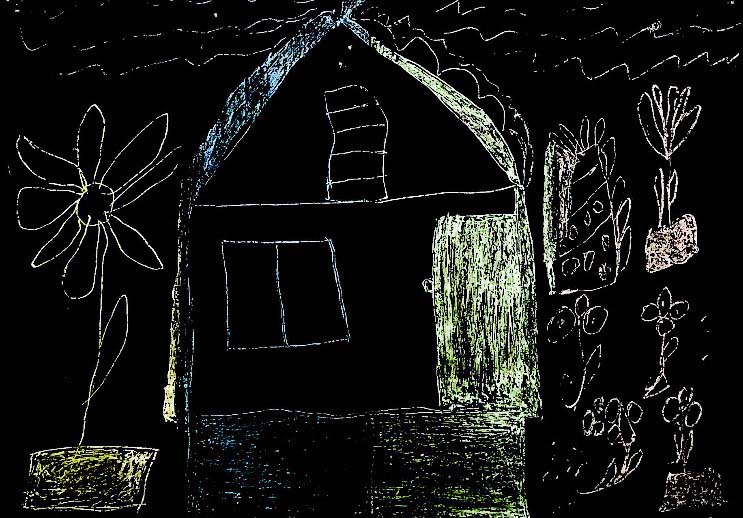 “A casa” tão sonhada e “as flores” que são agradáveis cultivar.
Complementou dizendo que quando surgem essas cenas positivas em sua memória, elas lhe ajudam no enfrentamento dos desafios e a retiram da tristeza profunda.
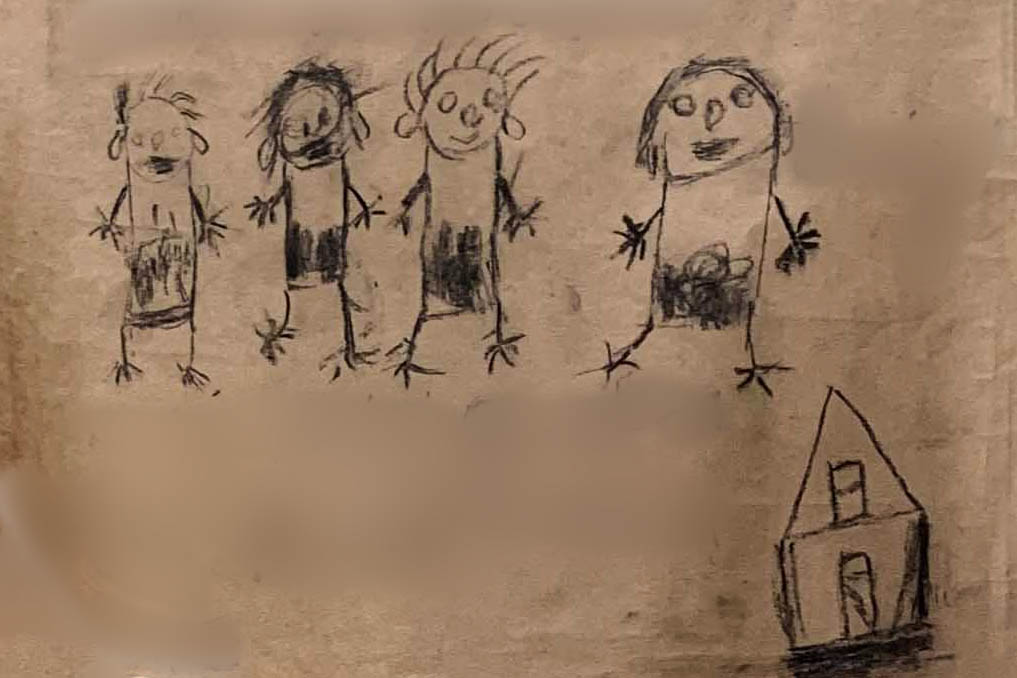 No encontro seguinte, com objetivo de aprofundar a busca pelo autoconhecimento, seguiu-se a lógica da primeira prática. Rosa retomou o desenho da casa, mas agora com pessoas, relatando que uma casa precisa de pessoas para ter sentido e disse que suas conquistas são as alegrias que gostaria de deixar para seus filhos.
As atividades reforçam a pesquisa de Christina Blomdahl, que em seus estudos com pacientes depressivos, relata uma prática expressiva onde os envolvidos narram que sentiam estar se encontrando e que expressar seus sentimentos por meio de uma pintura de forma livre, servia como espelho a revelar descobertas sobre si mesmos.
“O ponto focal era que as pessoas sentiam que estavam se encontrando; que a imagem servia como um espelho onde você podia ver e fazer novas descobertas sobre si mesmo, um pouco como ganhar vida” 
Christina Blomdahl
CONSIDERAÇÕES FINAIS
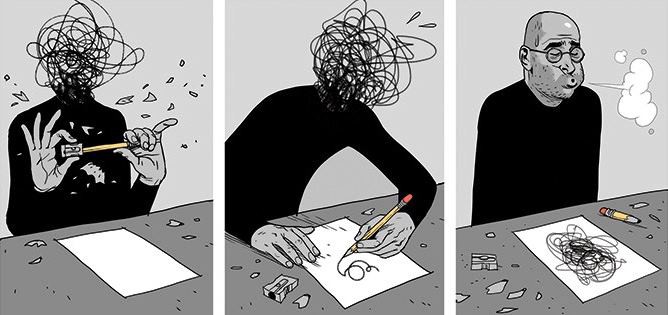 A Musicoterapia e a Arteterapia são agentes facilitadores no processo de reabilitação de pacientes depressivos porque melhora aspectos emocionais durante o processo terapêutico.
Ao proporcionar um espaço de intervenção que contempla as artes evita-se uma involução do tratamento, uma vez que diminui os sintomas da depressão.
Além de diferentemente de outros tratamentos alternativos a arteterapia destaca-se por trabalhar de modo variado os sentidos, melhorando o humor do paciente e fazendo o mesmo avançar em reflexões sobre si mesmo.
REFERÊNCIAS BIBLIOGRÁFICAS
GEHRINGER, Marta E. Maltoni. Arteterapia: Um Caminho Transpessoal. 2005. 18f. Trabalho de conclusão de curso (Formação em Abordagens Transpessoal) – Campinas, São Paulo, 2005.
BLOMDAHL, Christina. Clear effect of art therapy on severe depression. University of Gothenburg, Gothenburg, 5 Outubro 2017. Disponível em: <https://www.gu.se/en/news/clear-effect-of-art-therapy-on-severe-depression>. Acesso em: 04 nov. 2022. Tradução retirada em https://www.medley.com.br/podecontar/preciso-ajuda/alimentacao-escrita-mindfulness. Acesso em: 4 nov. 2022.